Предмет: «Математические представления»Класс: 7Тема урока: число и цифра 9
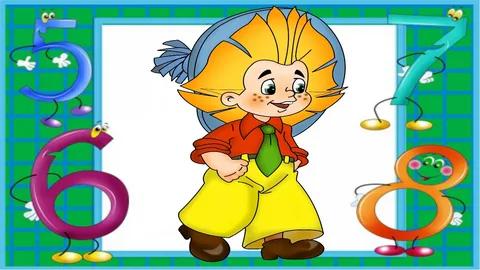 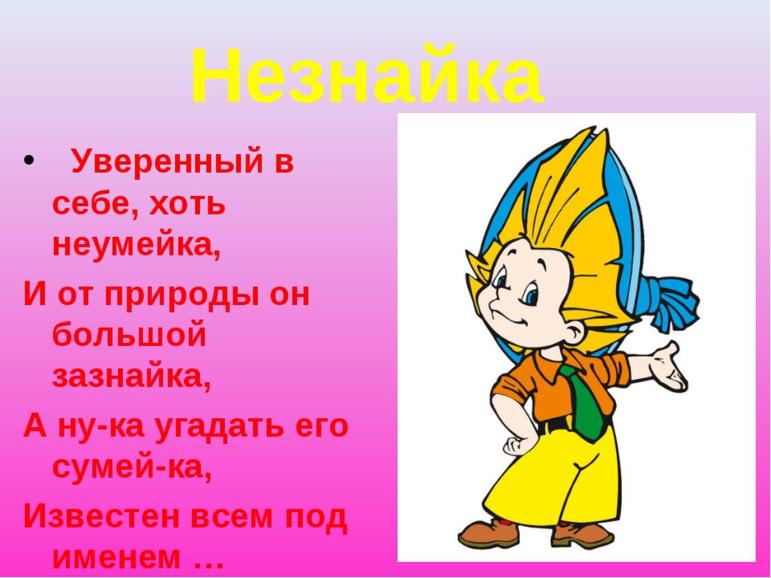 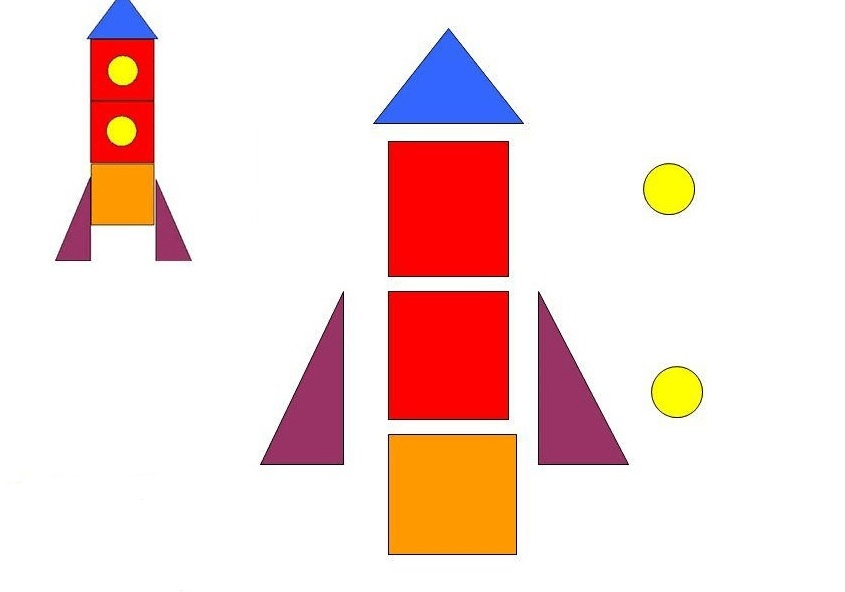 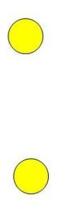 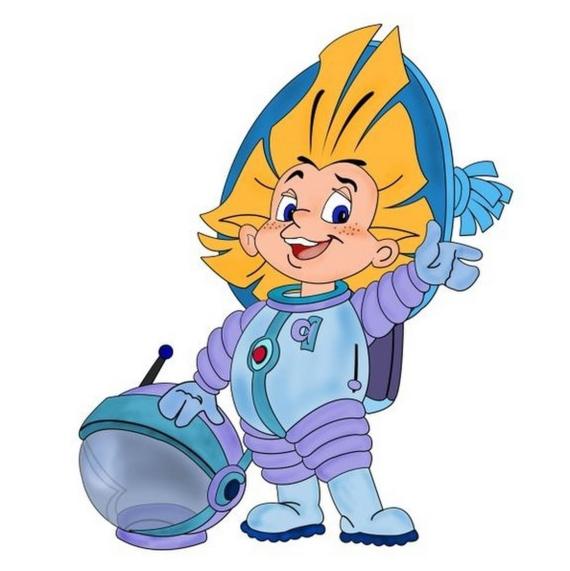 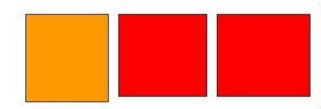 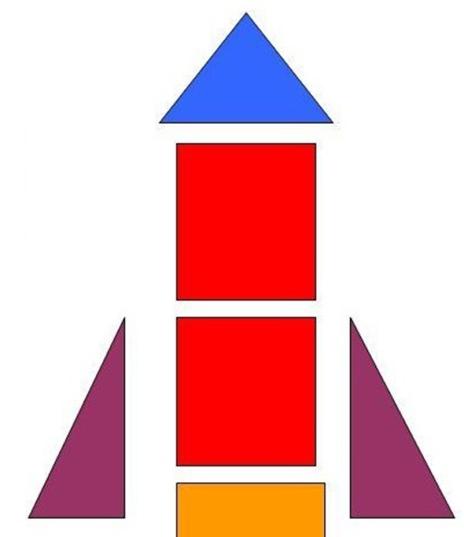 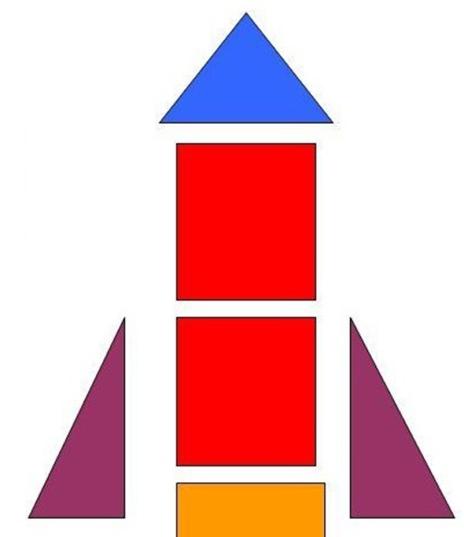 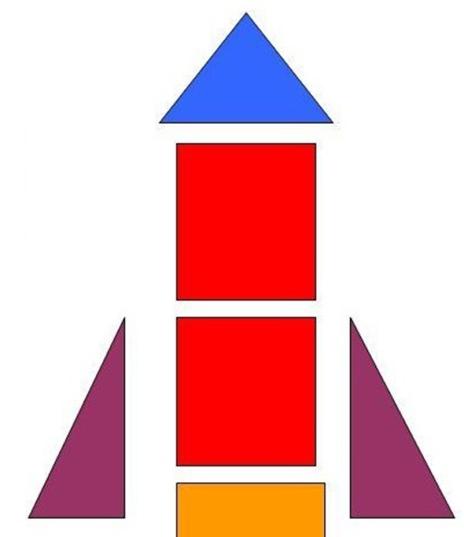 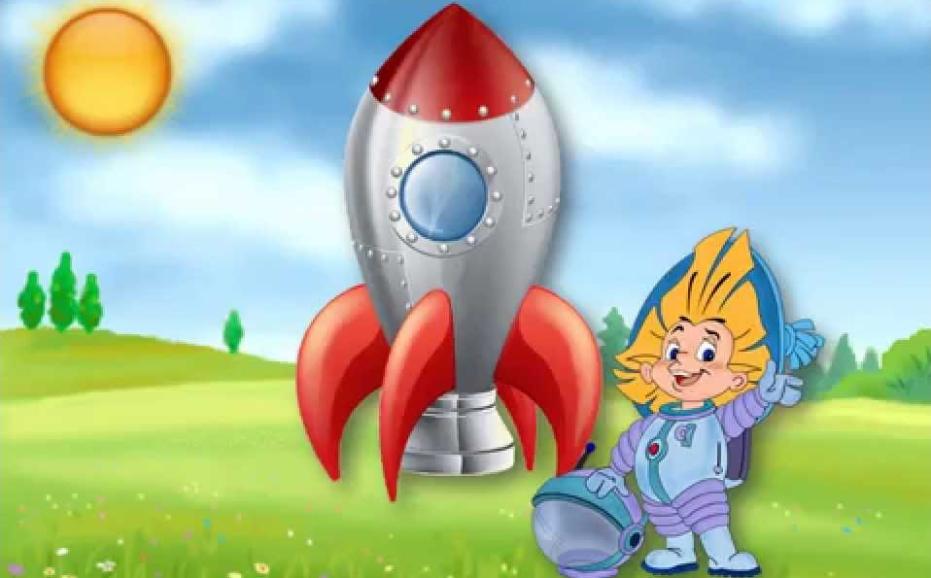 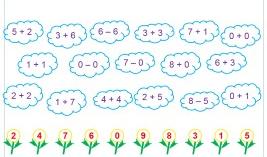 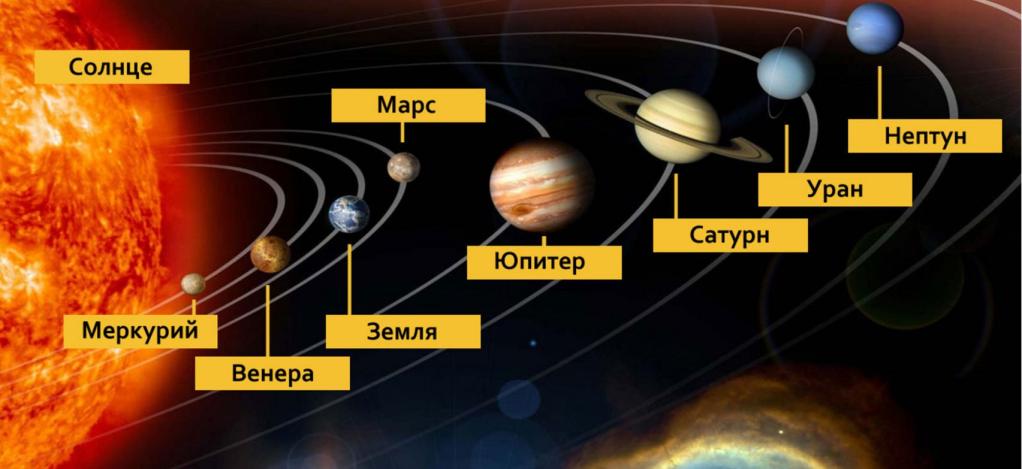 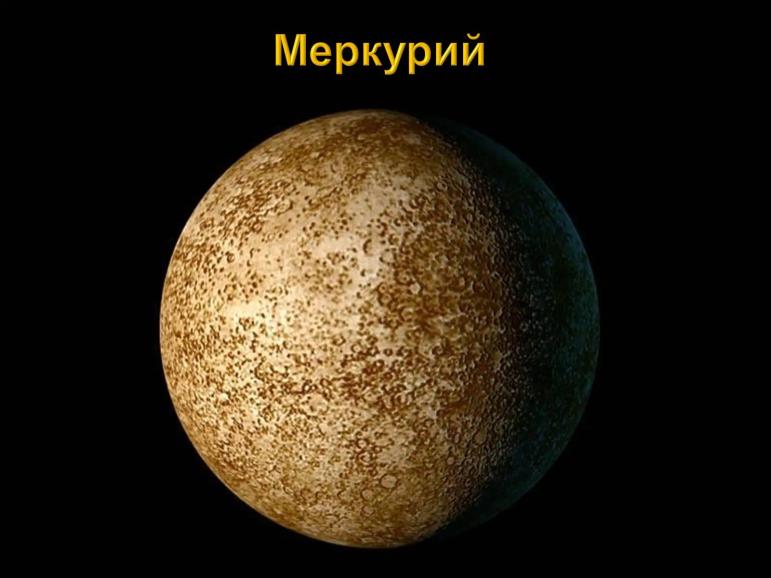 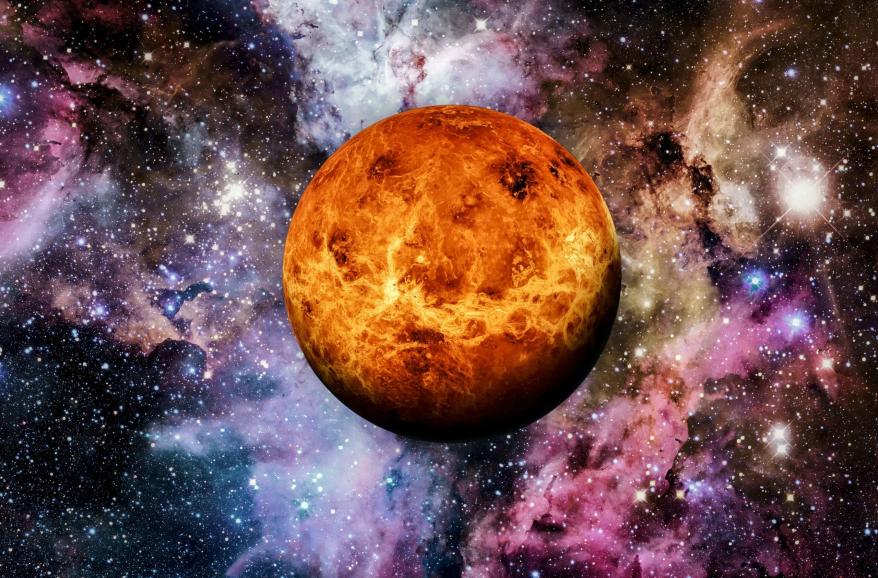 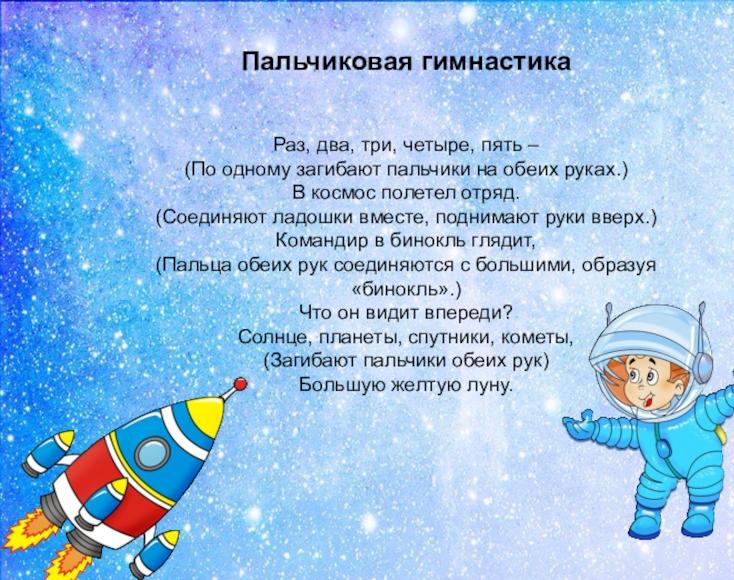 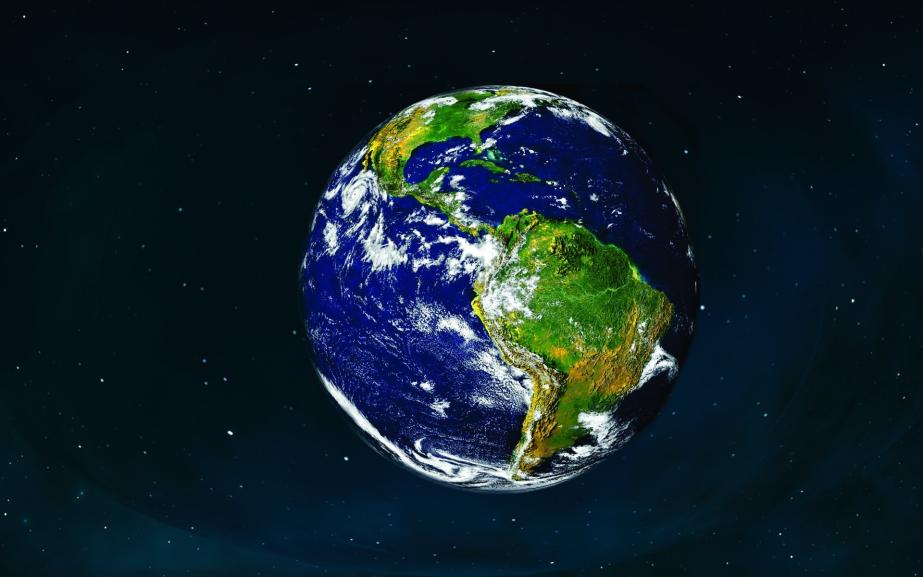 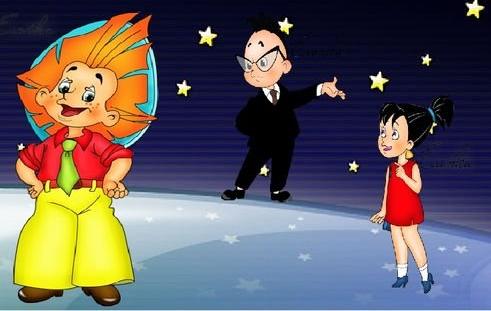 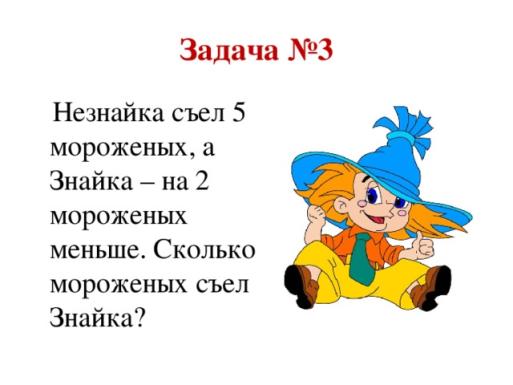 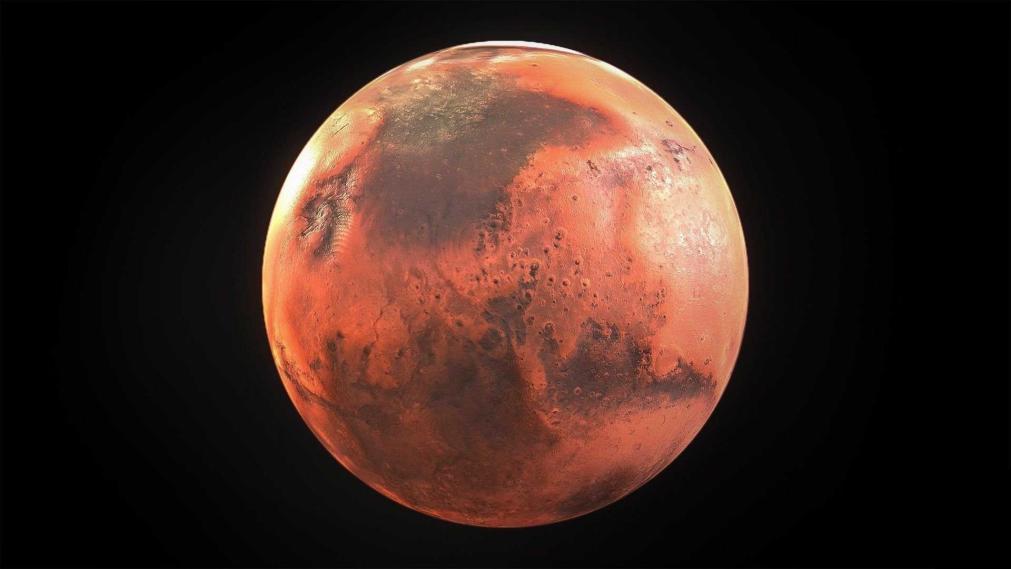 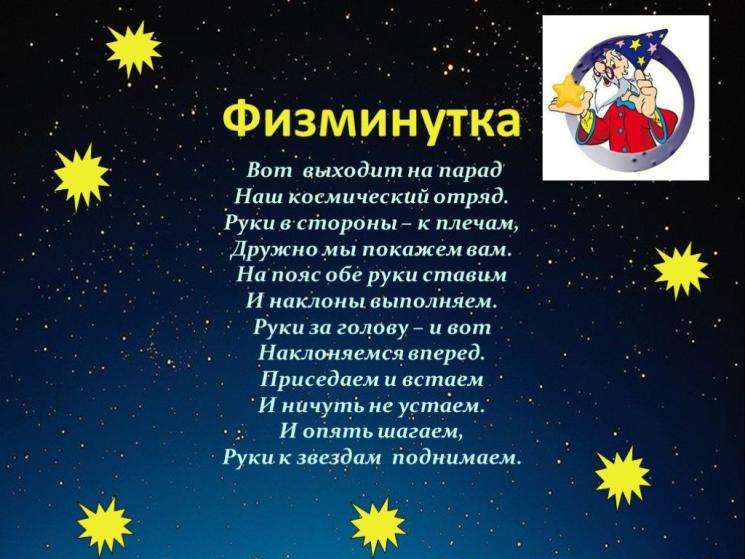 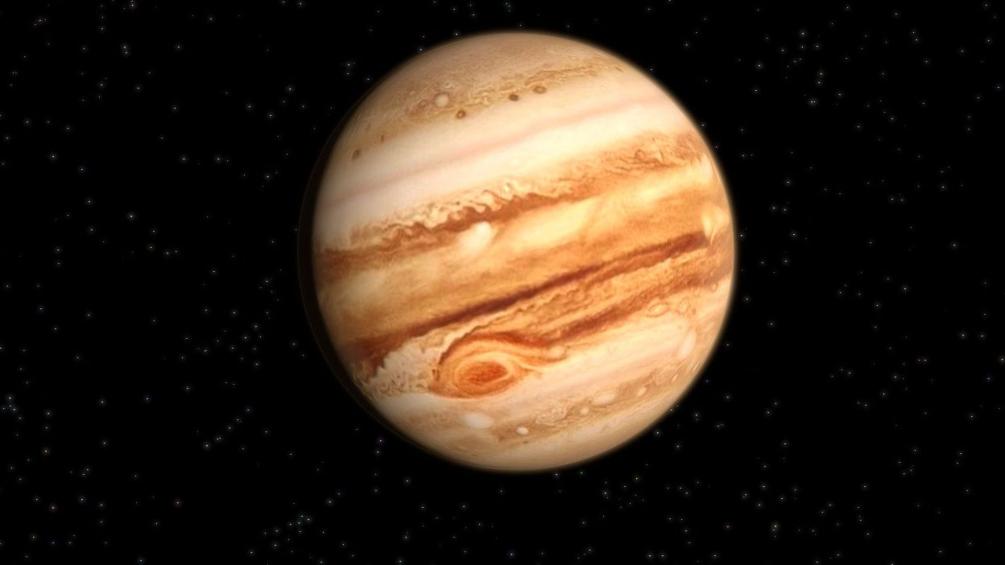 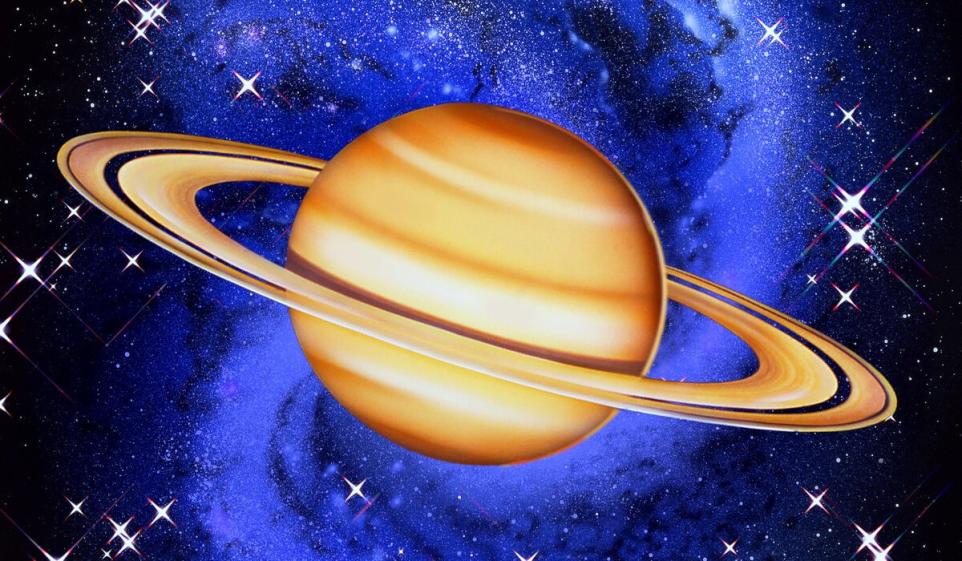 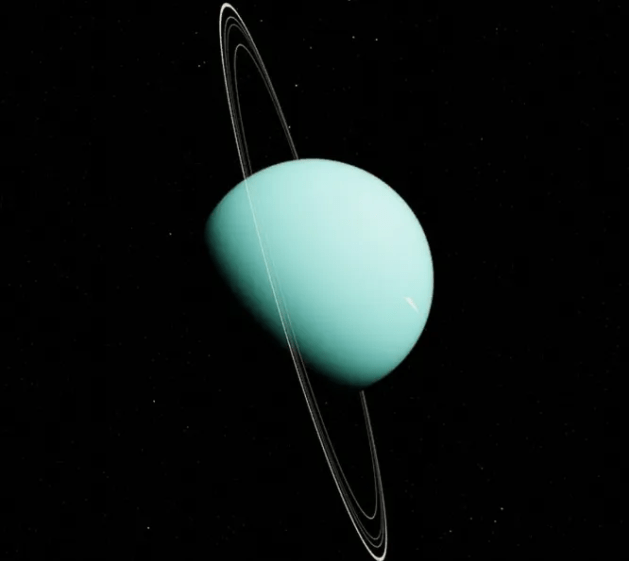 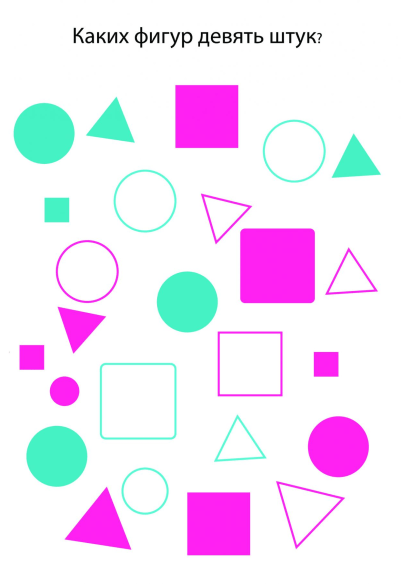 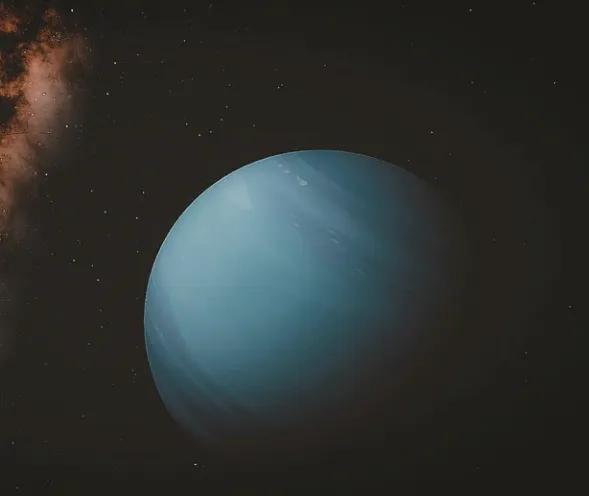 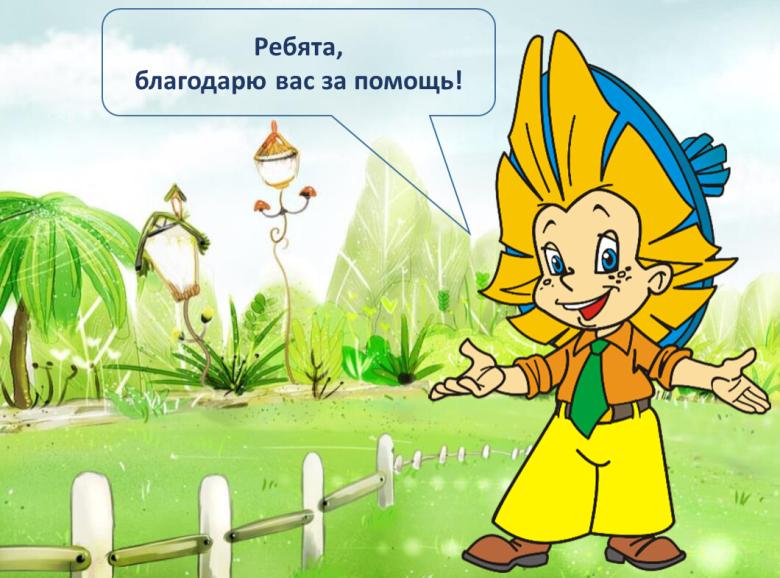